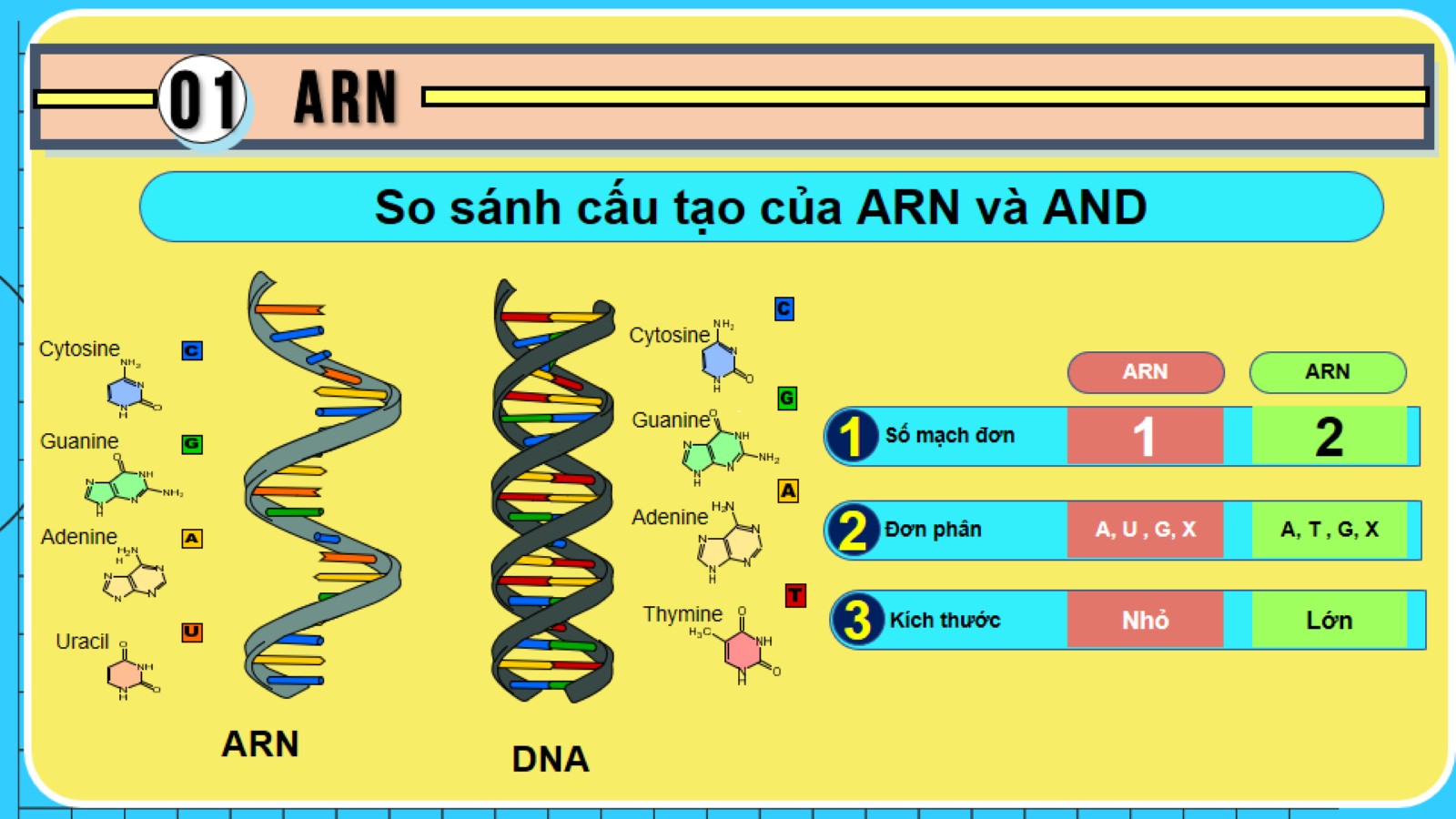 TIẾT 3: MỐI QUAN HỆ GIỮA GEN VÀ ARN
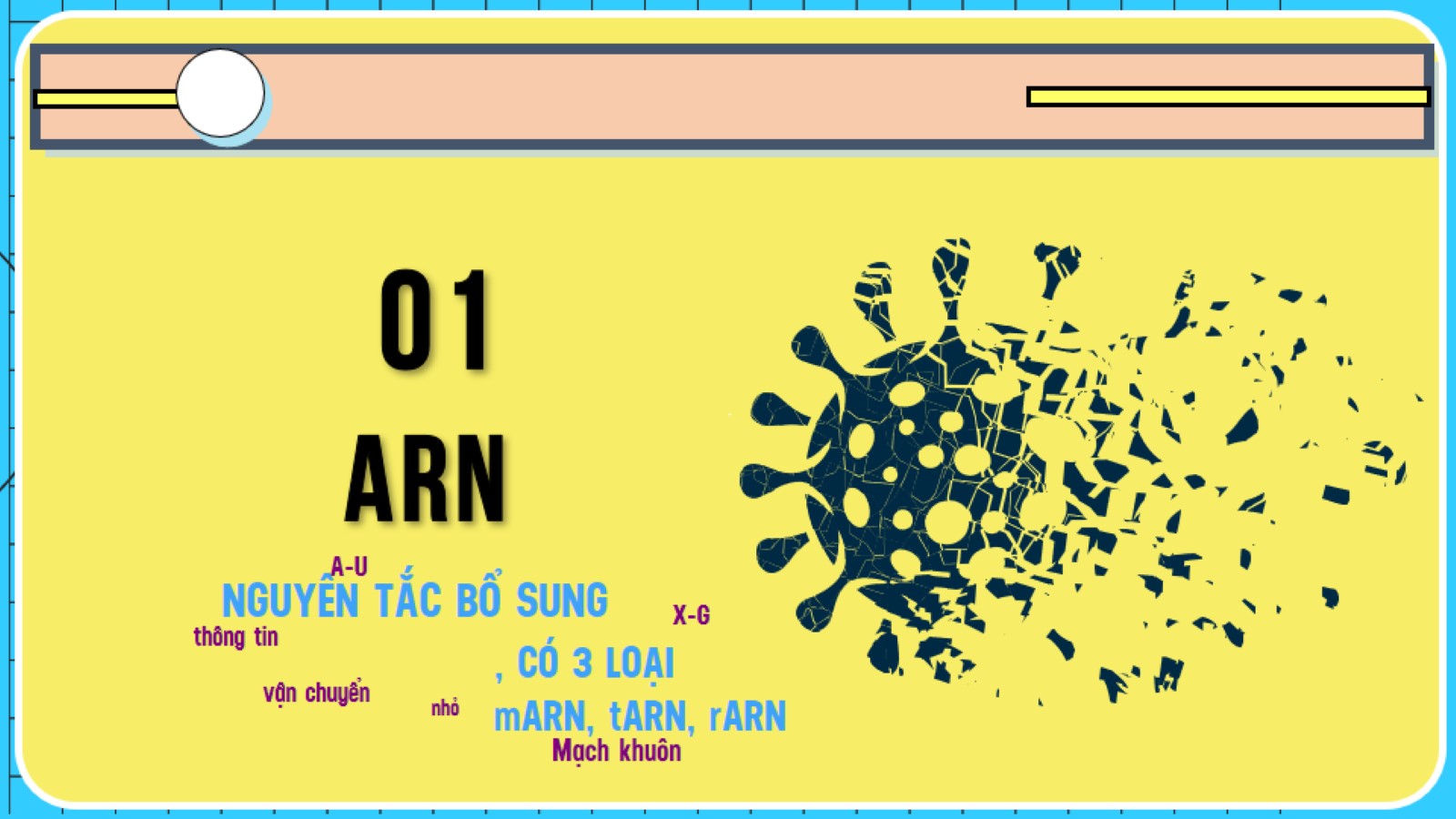 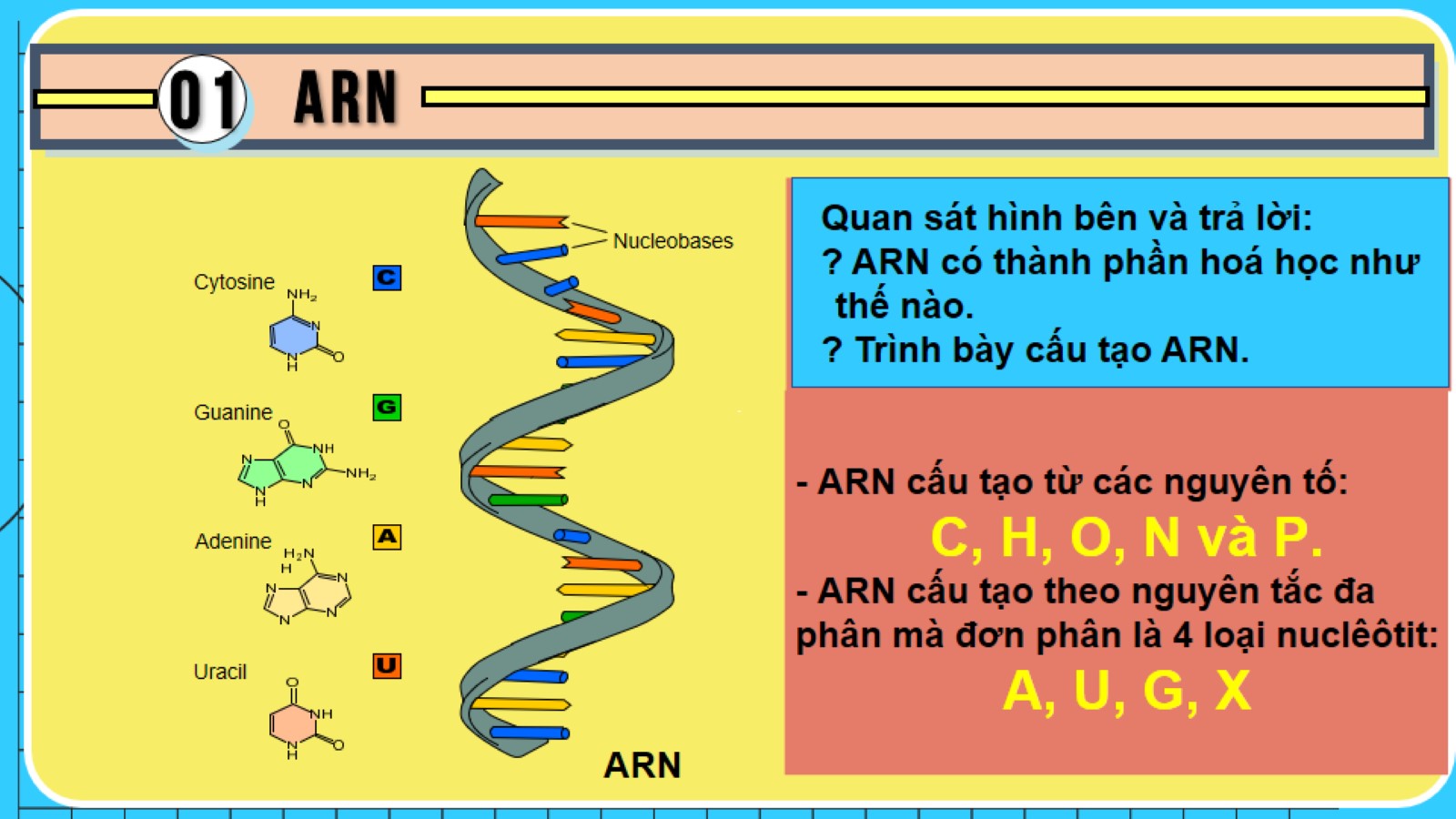 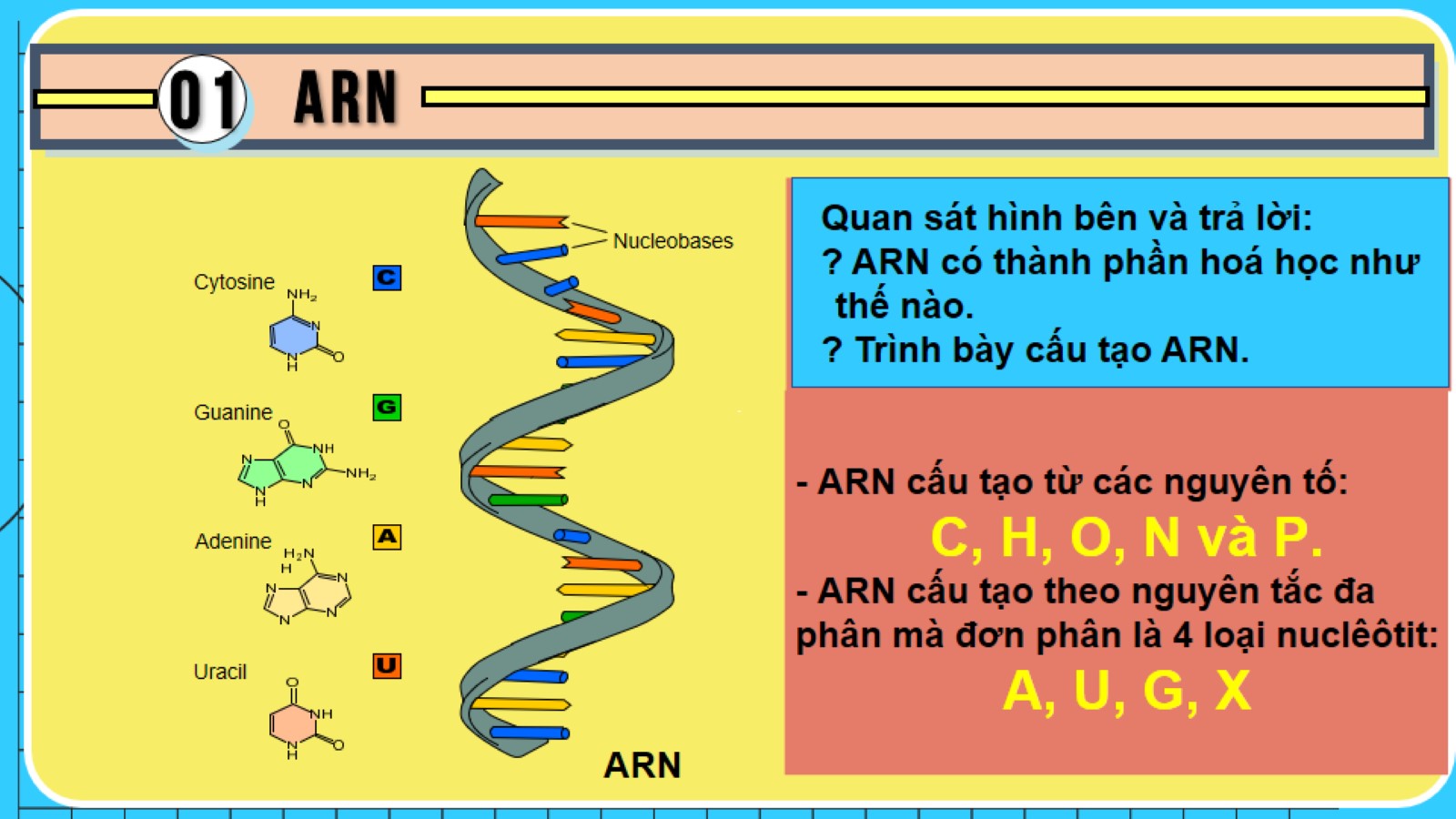 1. ARN (axit ribonucleic)
ARN cấu tạo từ các nguyên tố: C, H, O, N, P.
ARN thuộc loại đại phân tử nhưng có kích thước và khối lượng nhỏ hơn nhiều so với ADN.
ARN cấu tạo theo nguyên tắc đa phân, đơn phân là 4 loại nuclêôtit: A, U, G, X.
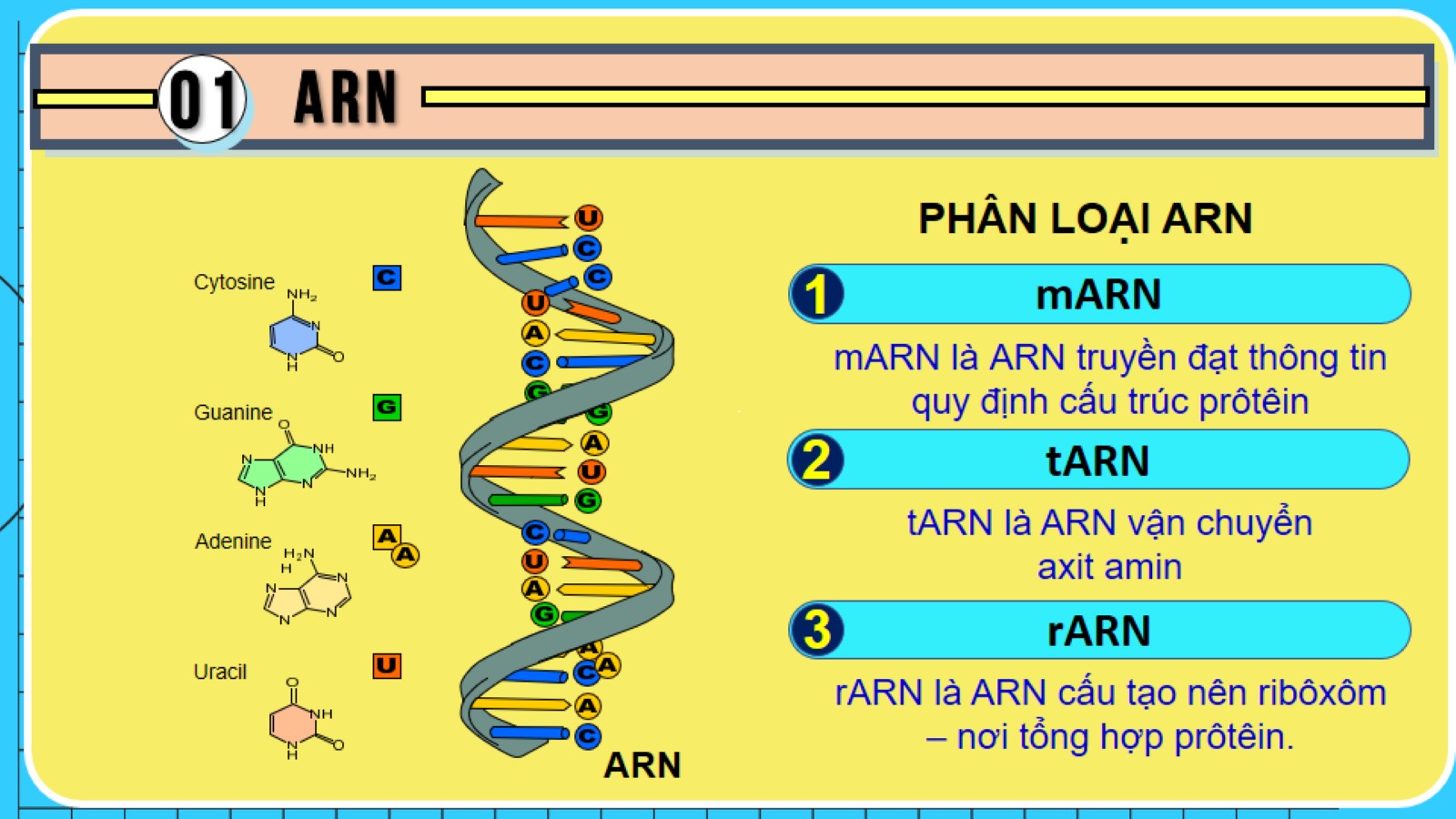 Có mấy loại ARN? Chức năng ?
1. ARN
Có 3 loại ARN:
+  ARN thông tin (mARN): truyền đạt thông tin quy định cấu trúc của prôtêin.
+ ARN vận chuyển (tARN): vận chuyển axit amin tương ứng tới nơi tổng hợp prôtêin.
+ ARN ribôxôm (rARN): là thành phần cấu tạo nên ribôxôm.
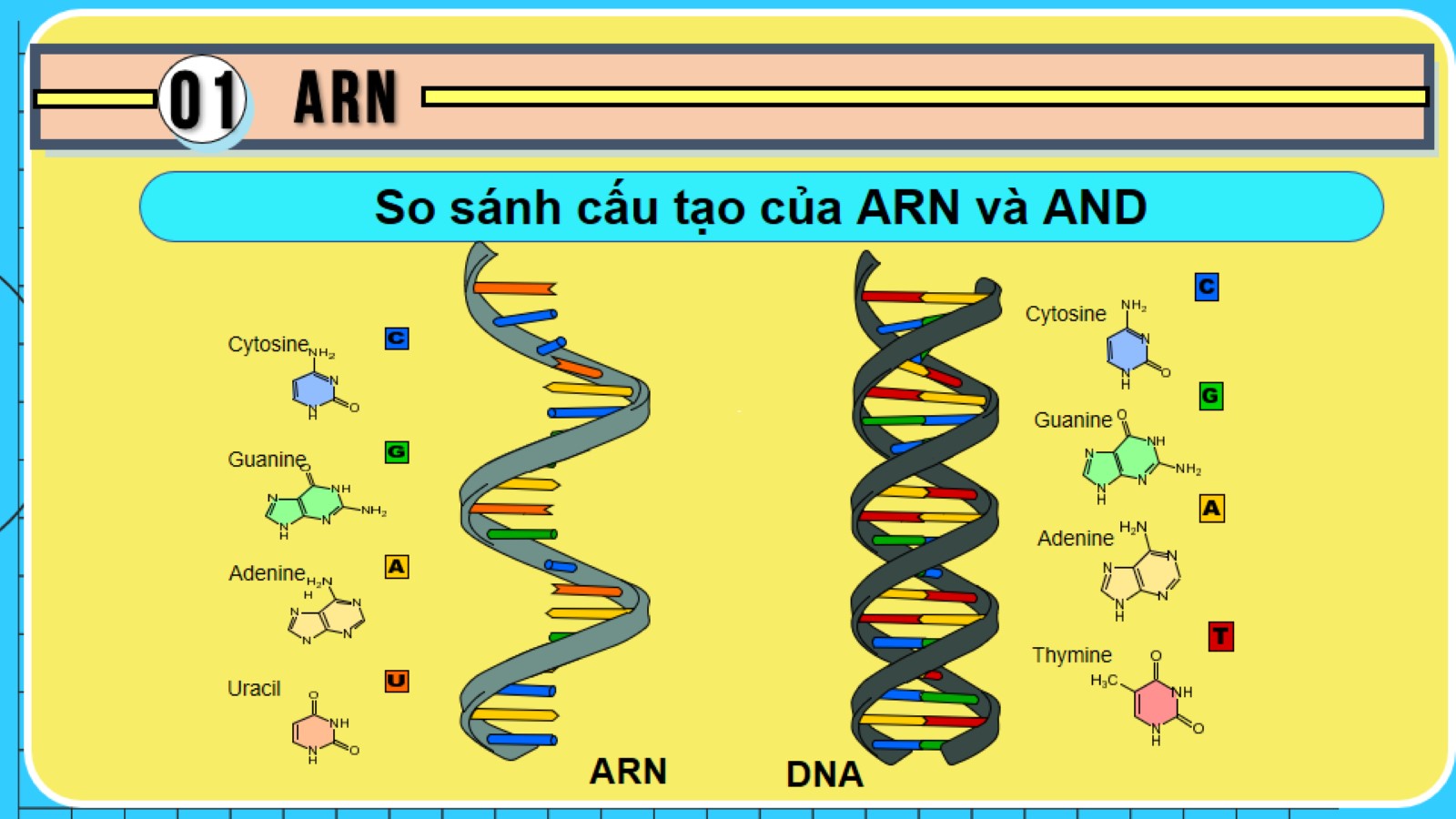 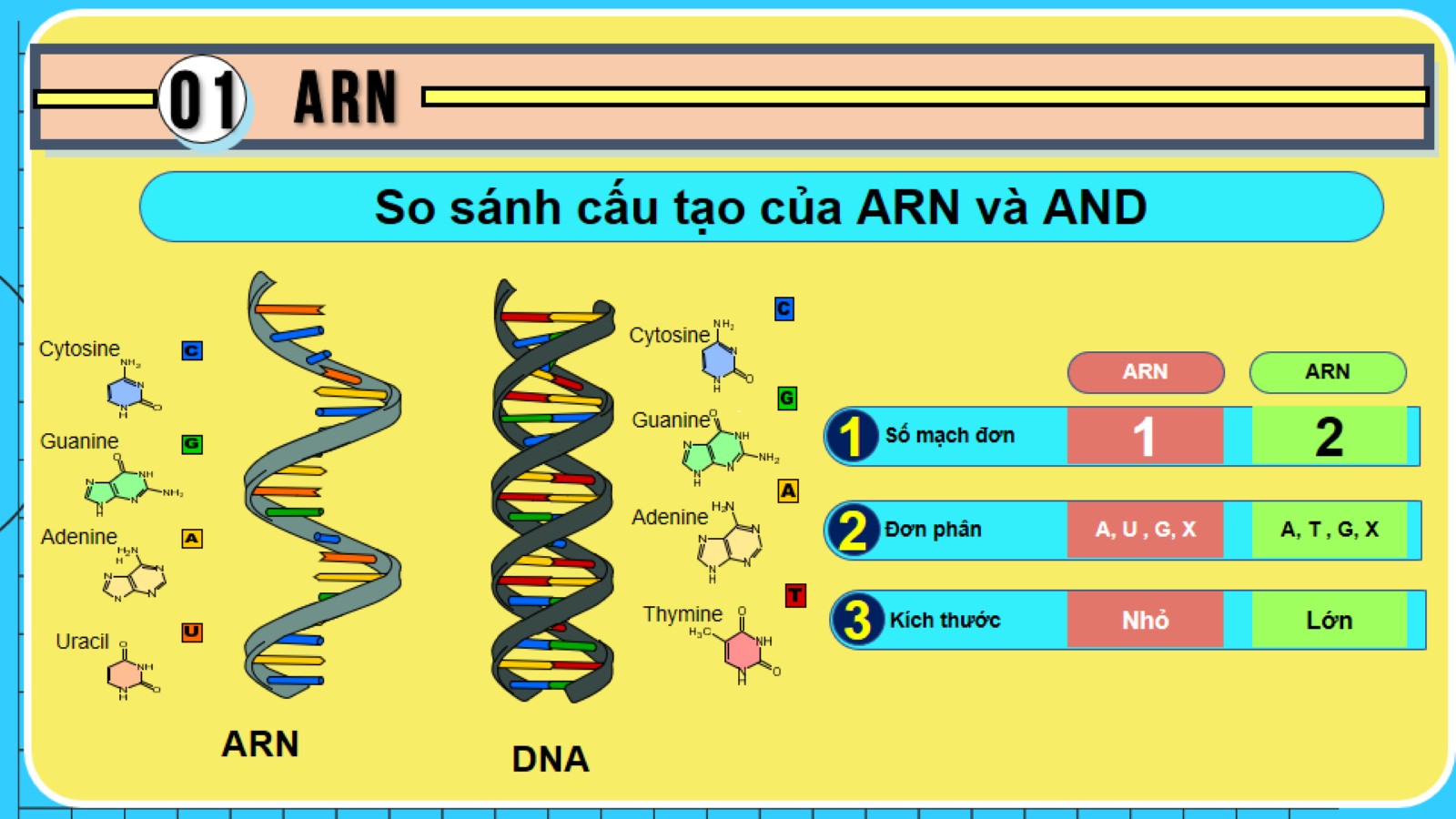 ADN
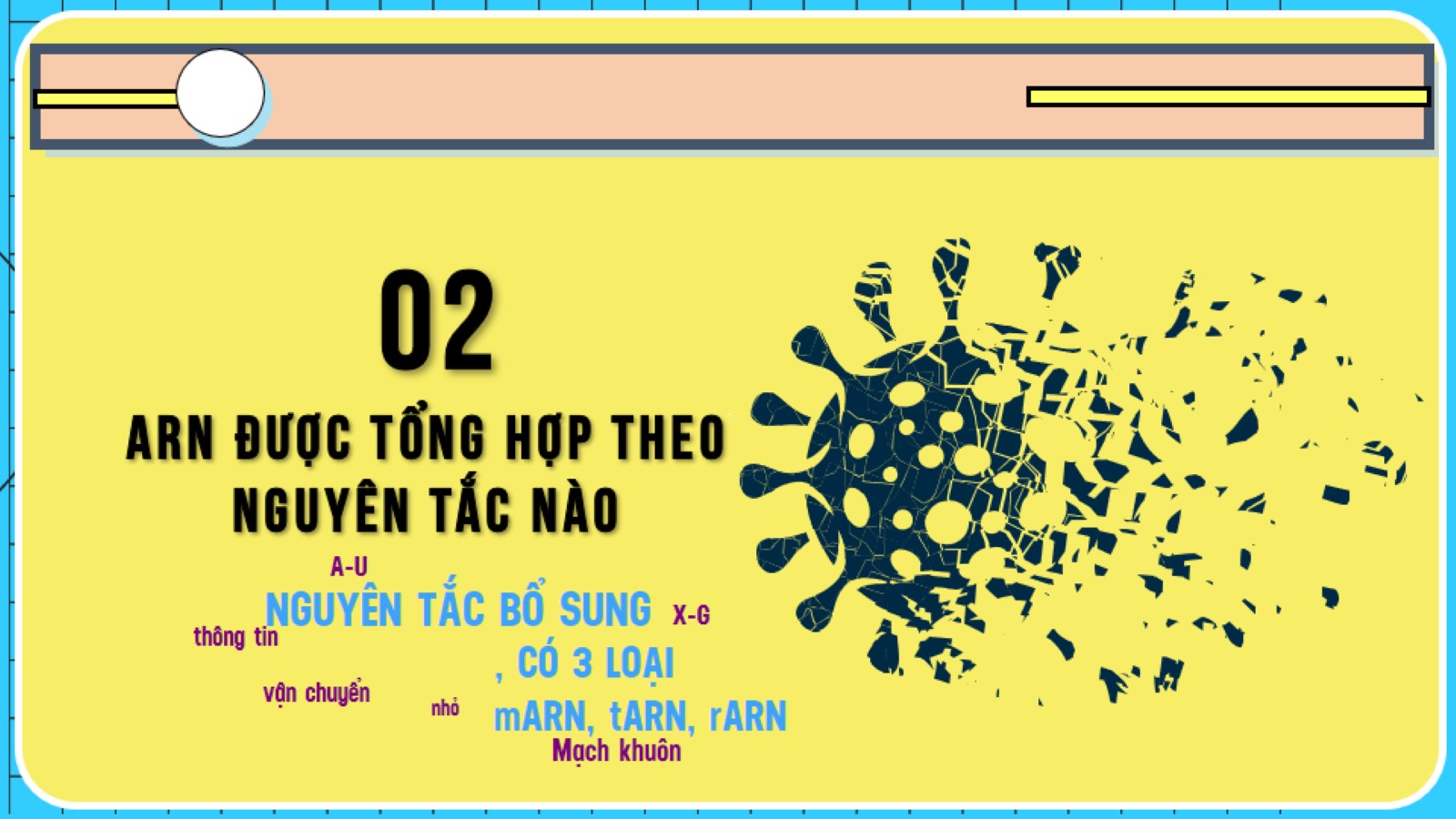 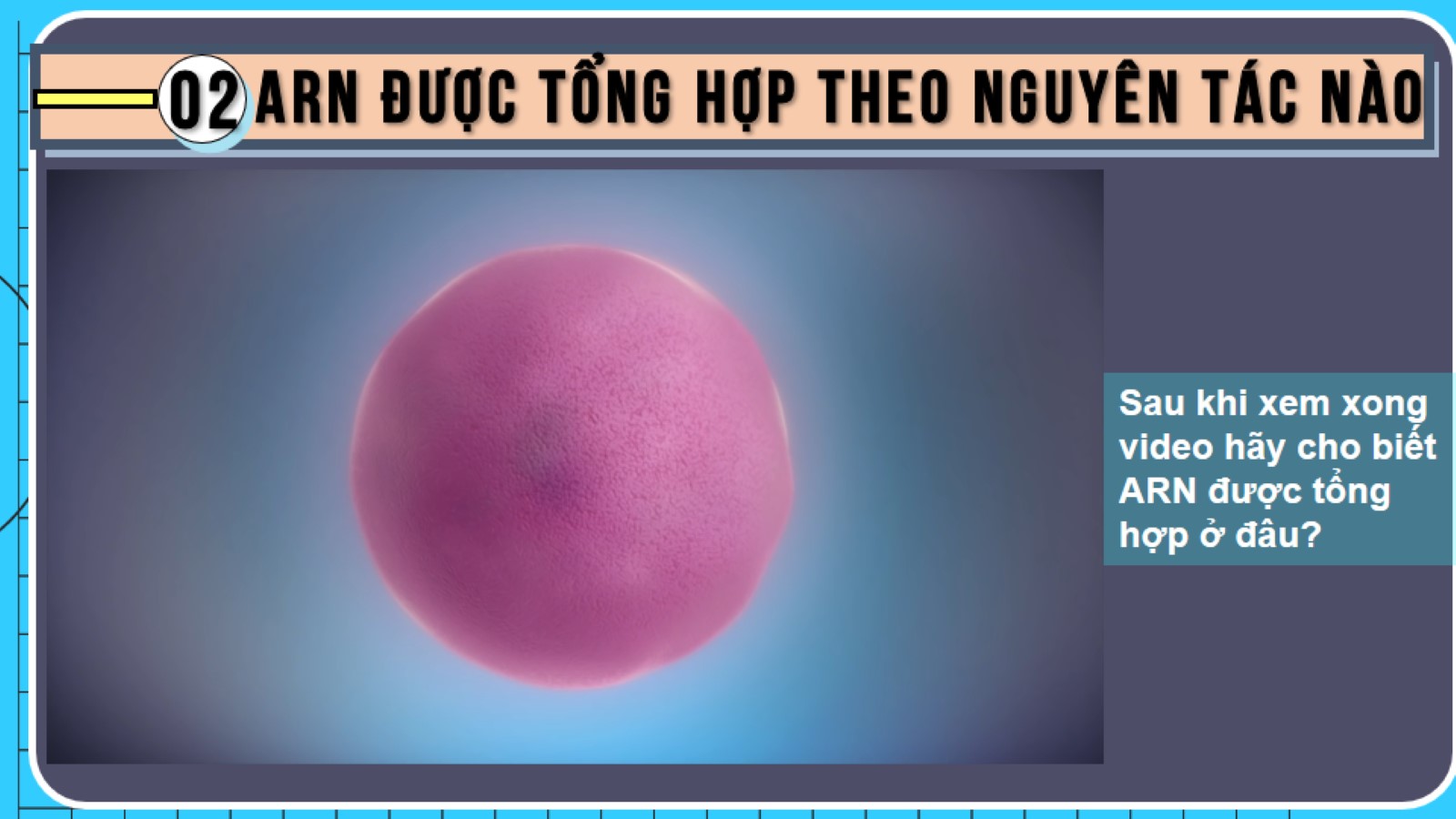 Video
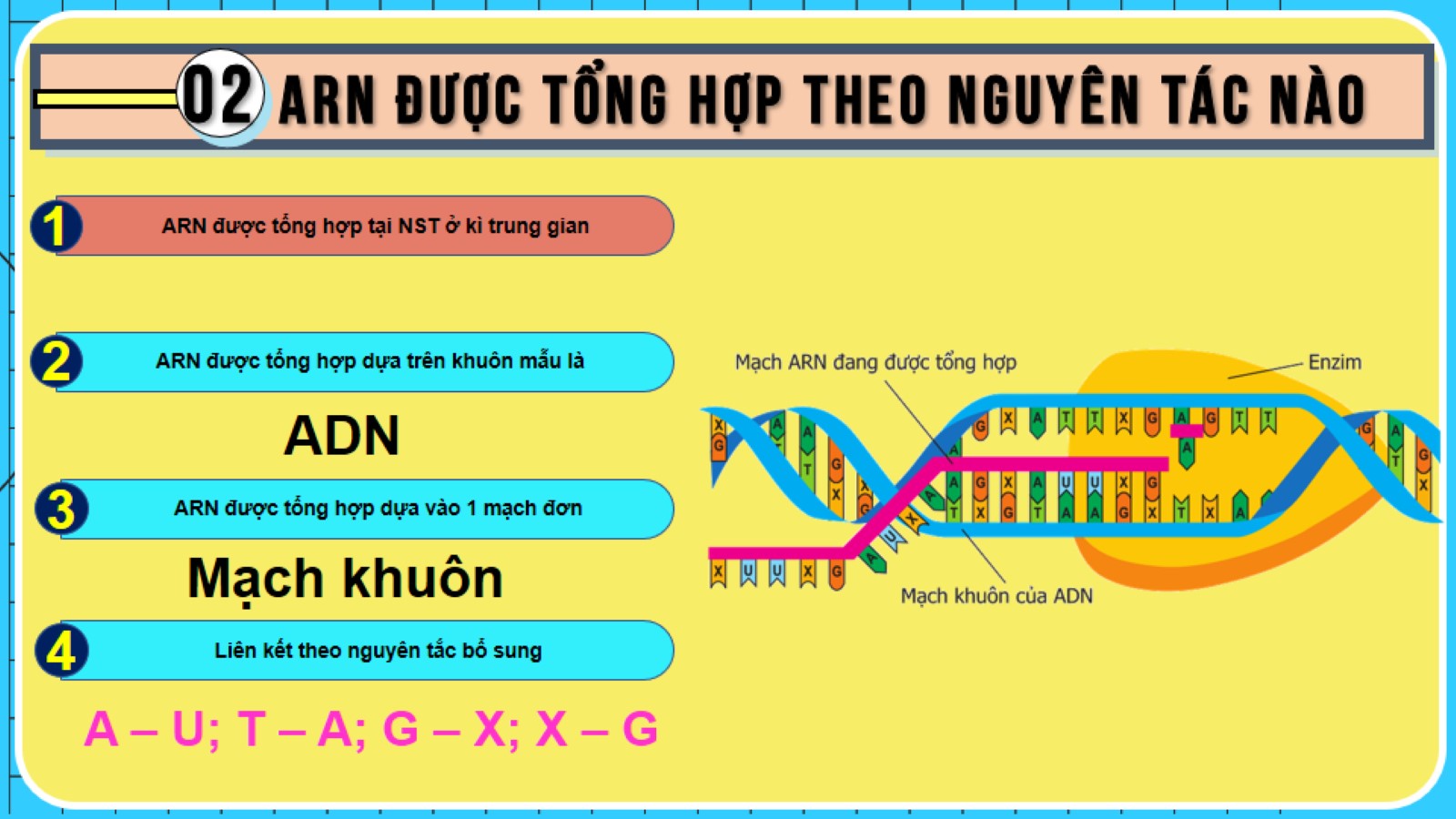 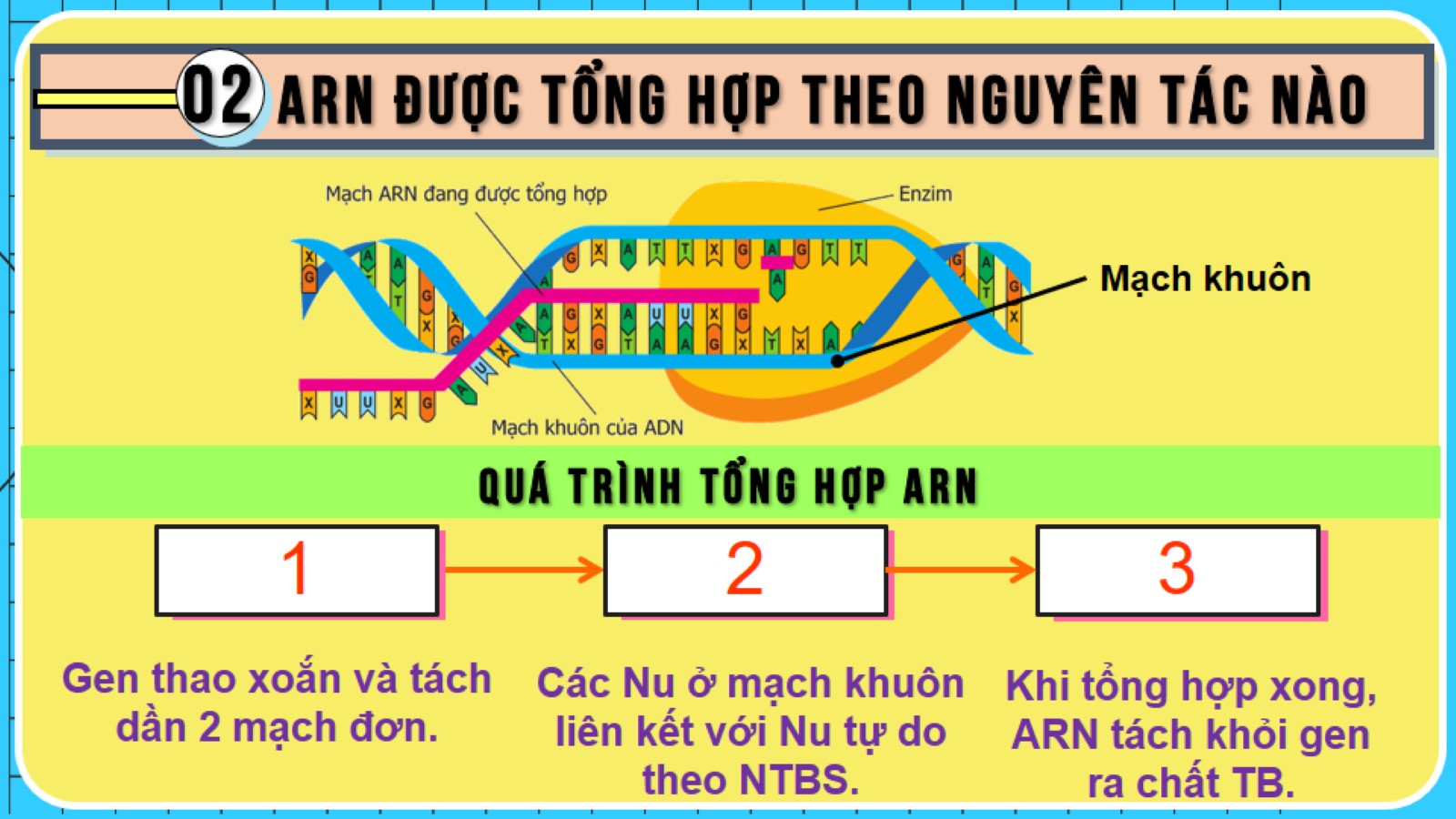 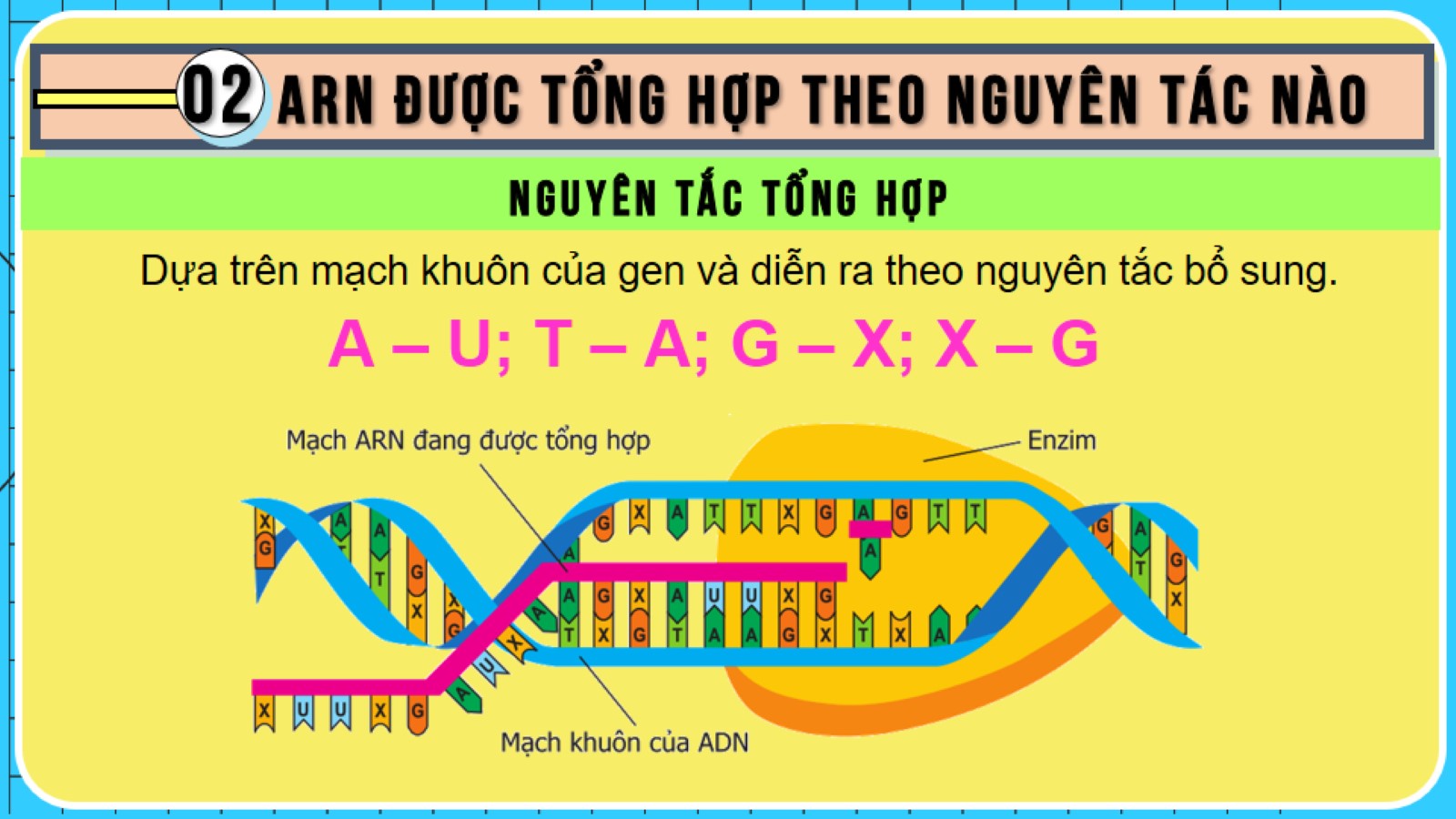 2. ARN ĐƯỢC TỔNG HỢP THEO NGUYÊN TẮC NÀO?
Quá trình tổng hợp ARN.
Nguyên tắc tổng hợp ARN.
Mối quan hệ giữa gen và ARN: Trình tự các nuclêôtít trên mạch khuôn của gen quy định trình tự các nuclêôtit trên mạch ARN.
Vậy gen và ARN 
có mối quan hệ như thế nào?
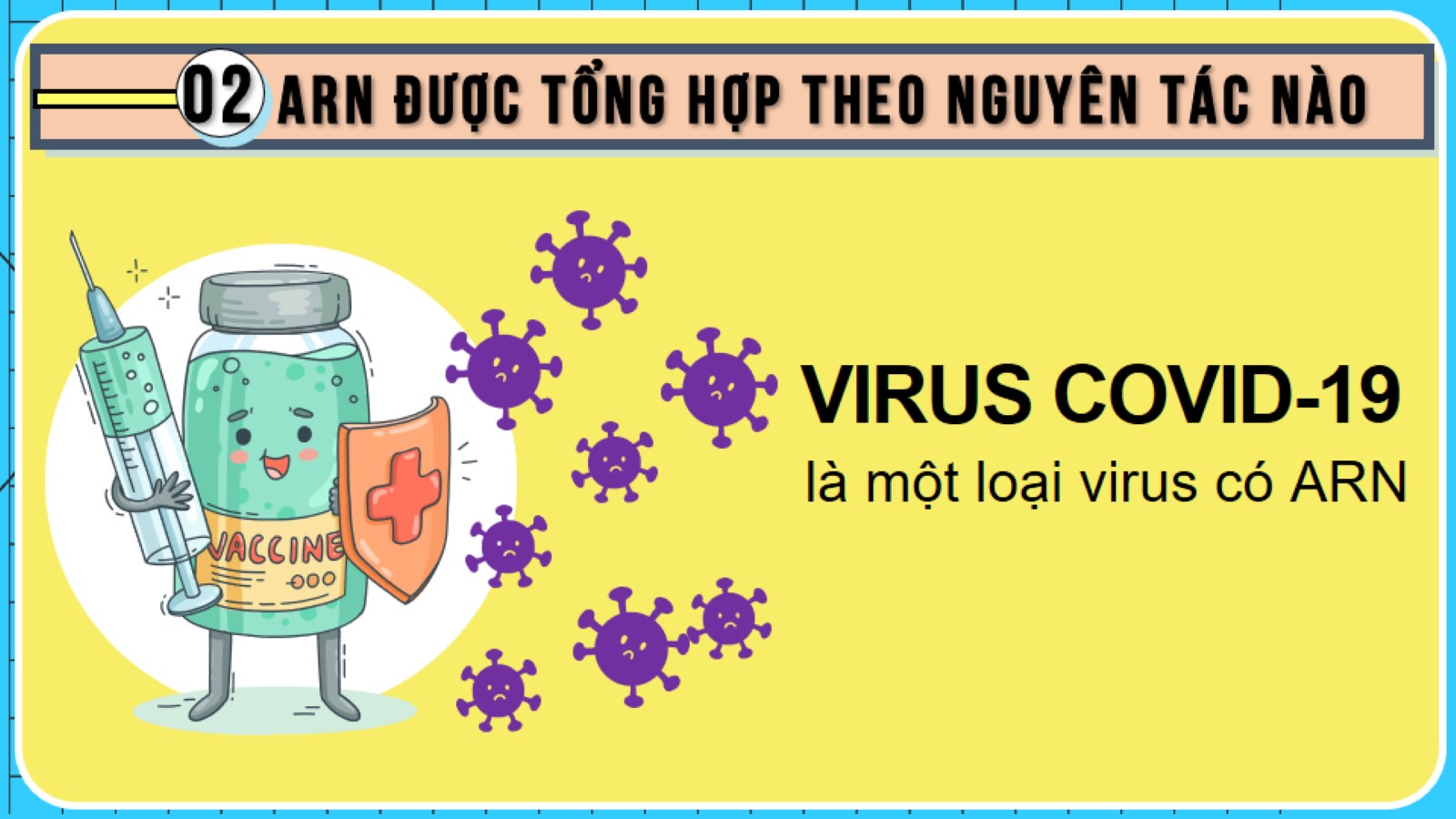 C ,H, O, N , P.
Khuoân
maãu
Nguyªn t¾c
CÊu t¹o HH
NTBS
MQH
tổng  hợp
cÊu tróc KG
Các loại ARN
SƠ ĐỒ TƯ DUY
®¹i ph©n tö
Bµi 17 .mèi quan hÖ gi÷a gen vµ arn
A, U, G, X .
m¹ch khu«n
arn
1 chuỗi xoắn đơn.
NST vào kì trung gian
Gen tháo xoắn
mARN
nguyên tắc bổ sung 
A – U; T – A; G – X; X – G.
tARN
rARN
Bài tập: Cho một gen có cấu trúc như sau:
Mạch 1: – A – X – G – X – T – A – 
Mạch 2: – T – G – X – G – A – T – 
Xác định trình tự đơn phân của đoạn mạch ARN được tổng hợp từ mạch 2.
ARN: – A – X – G – X – U – A –
HƯỚNG DẪN HỌC TẬP
* Đối với tiết học này:
Học bài. 
Trả lời câu hỏi và bài tập trang 53 SGK. 
Đọc mục: Em có biết?/trang 53 SGK.
* Đối với tiết tiếp theo:
- Xem bài 18: Prôtêin.
- Kể tên một số chức năng của Prôtêin.